Competitive Advantage Card – Slide Template
-10
+15
-30
+10
+45
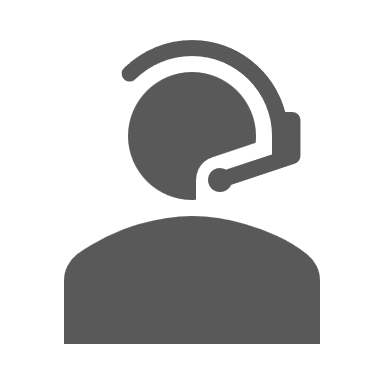 Product Quality
Meeting or exceeding customer expectations with durable, reliable, and well-performing products. Builds trust and customer loyalty.
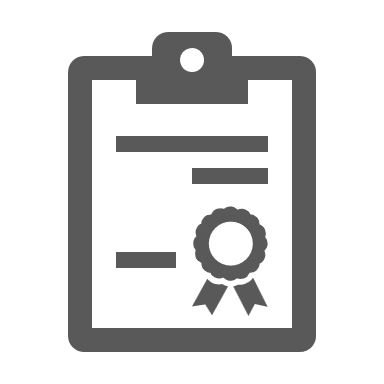 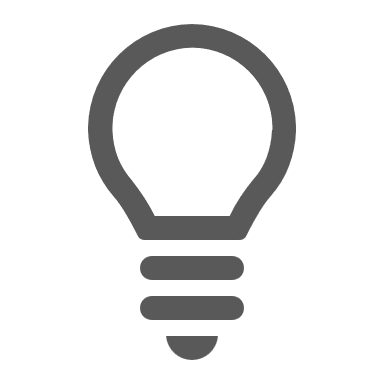 Customer Service
Innovation
Providing support and assistance before, during, and after purchase. Leads to repeat business and positive word-of-mouth.
Creating new ideas, products, or methods to stay ahead of competition. Drives market growth and improves efficiency.
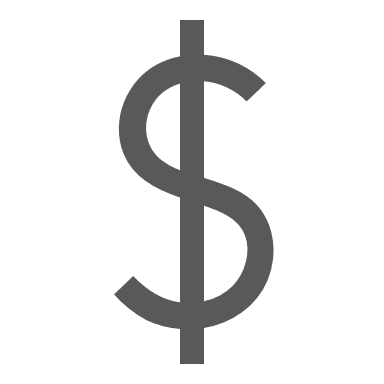 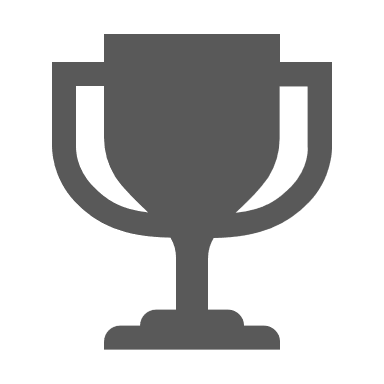 Cost Efficiency
Brand Reputation
Minimizing expenses while maintaining quality. Offers competitive pricing and higher profitability.
Positive perception of a company's brand. Attracts and retains customers, enables premium pricing, and strengthens competitive advantage
[Speaker Notes: © Copyright PresentationGO.com – The free PowerPoint and Google Slides template library]
Competitive Advantage Card – Slide Template
-10
+15
-30
+10
+45
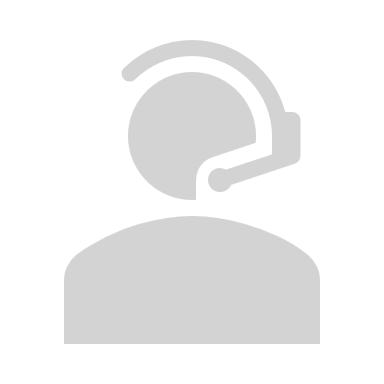 Product Quality
Meeting or exceeding customer expectations with durable, reliable, and well-performing products. Builds trust and customer loyalty.
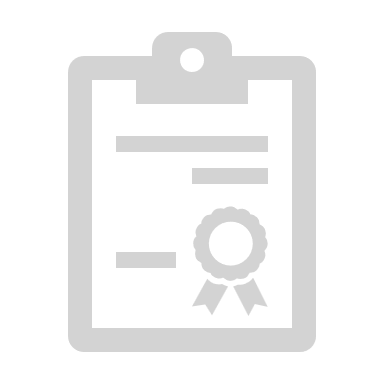 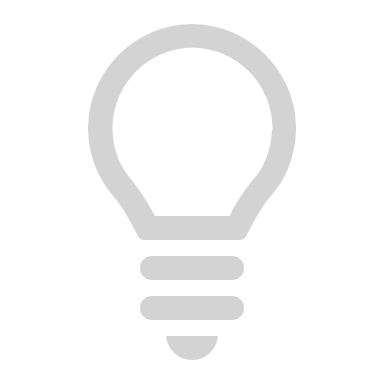 Customer Service
Innovation
Providing support and assistance before, during, and after purchase. Leads to repeat business and positive word-of-mouth.
Creating new ideas, products, or methods to stay ahead of competition. Drives market growth and improves efficiency.
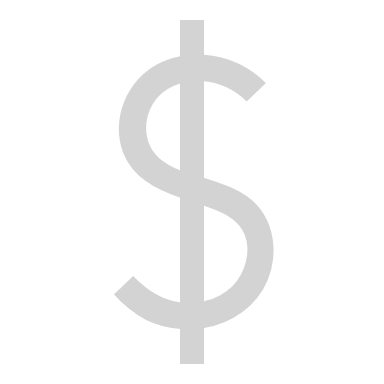 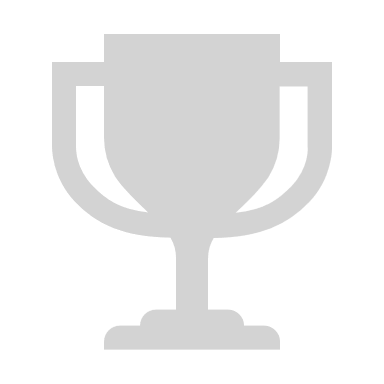 Cost Efficiency
Brand Reputation
Minimizing expenses while maintaining quality. Offers competitive pricing and higher profitability.
Positive perception of a company's brand. Attracts and retains customers, enables premium pricing, and strengthens competitive advantage
[Speaker Notes: © Copyright PresentationGO.com – The free PowerPoint and Google Slides template library]
[Speaker Notes: © Copyright PresentationGO.com – The free PowerPoint and Google Slides template library]